Revamping IGR Among Nigerian States
Chukwuma Agu
Institute for Development Studies,
University of Nigeria, Enugu Campus
&
Ugochukwu Ekezie
Ugochukwu Ekezie & Co., Abuja
NGF IGR Learning Workshop
Sheraton Hotel, Abuja
16th November, 2015
Oil Price, Reserves & Balancing Budget
Global Geopolitics & Oil Prices
Russia, Saudi & US
Shale Oil?
Too late! Prices been up too long & they’ve matured
Now engrained, perfecting technology to keep up with price fall
Saudi now burns reserves at $12b per month
Predicted to go broke in about 2 years
OPEC is all but dissolved
So? Oil prices may never get back to former levels; not in medium term
2
$49 per barrel; 2m bpd; $98m daily rev; $0.58 (N115.30) per person per day
3
States’ IGR – Why Bother?
FAAC is still shrinking – fell 45% to N409b between June 2014 & June 2015
And Rising Debt
States & FCT jointly account for $14.1 billion (N2.81 trillion) in debt
Against $3.9 billion (N778b) in IGR; deficit of over $10b (N1.99 trillion)
Over 25% i.e. $3.52b (N700b) of debts in bank loans
Anchored on Nigeria’s volatile IR
Currently, 78% of states rely solely on FAAC for 80% of revenue
States’ IGR – Why Bother?
About 40% are insolvent, with high risk of defaults & struggling to reschedule debts
DMO bailed out 23 States so far with N575 billion
Mostly to help meet recurrent obligations (staff salaries & contractual arrears)
And end is not in sight
Bonny light projected not to go up to $80 till 2020
FAAC to manage 3% increase in 5 yrs
Technology, Shale oil & long term oil price
Global geopolitics
Why Worry especially for States?
Access to Short Term loans constrained by FGN’s directive
Squeezing capacity for short term liquidity options 
Access to Long Term loans constrained by FGN bond issuance
And States’ accounting/auditing infrastructure
States’ Revenue lines are limited
And capacity to harness revenue is weak
Low IGR therefore means difficulty running government & providing public services
Often are eager but lack correct approach 
Options available – seek innovative means of increasing capacity for sustainable financing through:
Cuts in cost of governance
Reduction in wastes 
Increasing IGR
But often, bickering is about sharing formula for FAAC
FG Equally Affected but…
Debt crisis not limited to States
FG borrowed N473b (more than half its N882b debt budget) in 1st 6 months of 2015
And was not able to release any funds for capital projects from that
But it has monetary policy
And room for meandering
States have limited options
Trade-off recurrent/debt obligations for capital projects 
And lose political capital
Difference between US & Greece
Thus, improving IGR is no longer one  of the options
It is the only one
Eerie Similarity with 1978/79
Similarity with 1978/79 fiscal crisis
Increased borrowing preceded oil price crash 
Pushed Nigeria to Heavily Indebted Poor Countries (HIPC)
Reliance on oil led to high impact of 1st generation fiscal crisis
And we made choices
To shrink government
Pull out of critical sectors – including subsidies
Leading to unemployment & income implosion
Now opportunity exists for choices again
Either 1979/80 choices & same outcomes 
Innovative options for sustainable financing
Eerie Similarities Cont’d
Players slightly changed, but the same game
Recklessness remain in use of loans
Loans for poorly conceptualized & designed projects
Leading to abandoned projects
Losing both sunk costs & potential benefits
From international bankers to local bankers
International currency risks on $10b foreign loan versus IR on $52b dom loan
Workers wages always the 1st to suffer
Therefore…
There is no alternative to IGR 
But not just IGR collection
IGR Grooming – Value Creation!
Innovation on diversifying IGR Sources
And not squeezing same group all the time
And helping businesses grow
Time is not on anybody’s side
Should have started long ago
But now we have to become responsible!
What Do We Have?
Nigeria ranks low in tax per capita
IGR among States is uneven
Total IGR/Av. Monthly – Lagos - N1.2 trn (N20.5bn); Jigawa N1.2bn (0.1bn)  
Lagos’ IGR more than half its budgets, Jigawa’s 2%
Significant variation & fluctuation in IGR growth
Surges are neither sustained, nor sustainable
Indicating poorly structured IGR instruments & institutions in nearly all states
Sporadic & unscientific IGR vested more on individuals than on institutions
Situation Analysis Cont’d
PAYE & direct deductions account for large part of taxes in nearly all States
Direct assessment is low
Instruments & processes for non-directly deductible taxes are weak
Many states lump sizable chunk of revenue under ‘miscellaneous’
An accounting challenge?
Challenges Facing IGR
Information on & cooperation from taxpayers 
Lack of uniformity in tax incidence
Complexity of tax system
Inadequate training & preparation of tax officials
Weak civic education & link to government services
Minimal contact between government & informal sector because of tax consultants
Revenue Agents create problems
Information on Biz Environment
Information on Provisions of Tax Laws
Government
Cost to Govt
Revenue Collector
Cost to priv sector
Anti-govt, anti-people approach
Maximise own utility 
Create information asymmetry
Private Business
Maximise Revenue
Minimize Cost
Maximise Revenue
Mimimise Cost
Get Govt goodwill
Minimize Payment
Grow Business
IGR & No of Taxes by Region
Correlation btw No of taxes & Revenue obtained is -0.2

Partly caused by agents & partly by multiplicity of taxes
What has been done
Better functioning tax institutions
IRS autonomy; increased professionalism & funding
Formulation of Strategy & action plans
Intro of cutting-edge tech leading to better coordination & reduced leakages
Improvement of tax databases
Enhanced procedures for liability assessment
Improved collection & compliance among firms
Improved Enlightenment & outreach
Better engagement of taxpayer 
And commitment to enforcement
New Revenue Windows - Consumption, Property, Capital Gains, Stamp Duties, etc.
Expansion of tax base including Presumptive Tax for informal sector
TIN registration
State-wide electronic taxpayer enumeration survey. 
Improvement in business environment to attract private capital
Learning from Lagos
Different but not so different  
Faced same challenges
Multiple taxes, illegal fees, arbitrariness; low compliance
Database?? Leakages; Obsolete tax laws
But responded differently
Autonomy, Professionalization & Restructuring of LIRS
Harmonization of directorates; Facility upgrade
Accelerated back Audits – over 1000 pros & 9000 bizs in 3 yrs
Enlightenment & Stakeholder Engagement
Tax Enlightenment Teams; Conferences & Awards, Town Hall Meetings 
Strategic Partnership & Collaborations – Banks; NECA
Reengineering & simplification of assessment & payment
Unusual political commitment
Lesson: Fiscal Crises help IGR (Withheld LG FAAC)
Short Term Useful Moves
Policy Direction – must be clear; conciliatory where necessary
Strengthen current Revenue MDAs esp BIR
Transport, Mkts, Lands, etc to reduce leakages
And do what they are doing better
Set realistic and evidence-based revenue targets for them
Bring more tax payers into net
Interface with INEC, CBN (BVN), FIRS, CAC, etc
Review use of revenue agents/contractors
Review “self-accounting” MDAs
Short Term Useful Moves Cont’d
Strengthen audit system
Think through government spending
Fix leaking Pipes –health/water/education/biz support; handouts, user fees?
Advertise Govt; change perceptions
Functional Revenue court 
Rationalization of taxes and payment points
Enlightenment & tax education
Lunch meetings with industrialists
Presumptive Tax for all
Calibrate this based on some indicators (e.g. dwelling place, visible assets, etc)
Useful Moves – Long Term
Groom & Invest in IGR before Hoping to Reap
Private Sector generate IGR; So need to be tended
Deliberate minimisation of constraints, R&D Support; Incentives for Export; support for formalization, support for book-keeping
Roundtable with Businesses
Have State Industrial Policies
Collapse all IGR to BIR
Abolish revenue agents; approve any exceptions
Address Security & Rule of Law
Improve Regulation
Focus on MDAs that affect private sector: 
Justice; Finance; Lands; Works
Long Term Vision vs Short Term Needs
Trade off is difficult
Understanding Specific IGR Environment
IGR problems are NOT well known
Need for scientific evaluation of challenges peculiar to each state
Anchor measures on empirical evidence
Collaborative vs competitive IGR Processes
Documentation & Data Integrity
No one likes to pay Taxes!
Thank You!!!
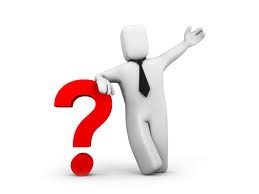 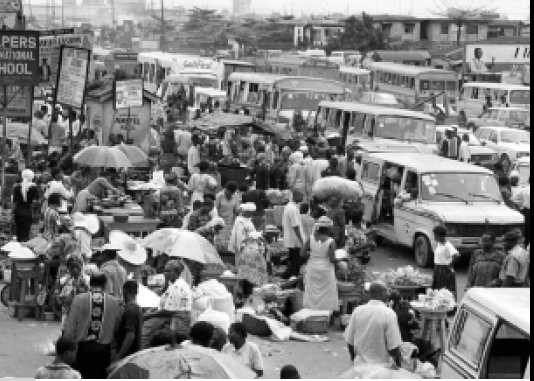